1
The Social Media Cosmos
Chapter 4
www.amazing-social.com                    #5CsofSocial
2
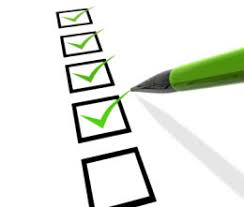 Agenda

Functional perspective

Dynamics perspective

Experiential perspective
www.amazing-social.com                    #5CsofSocial
3
Overview
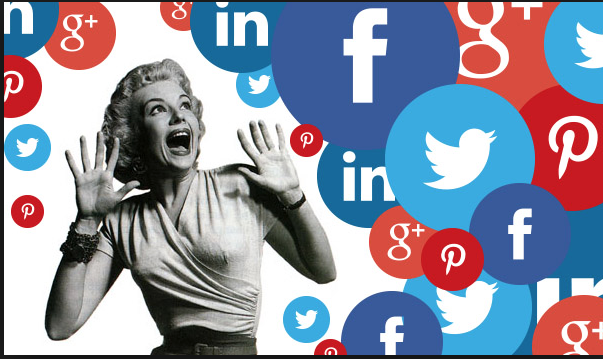 www.amazing-social.com                    #5CsofSocial
4
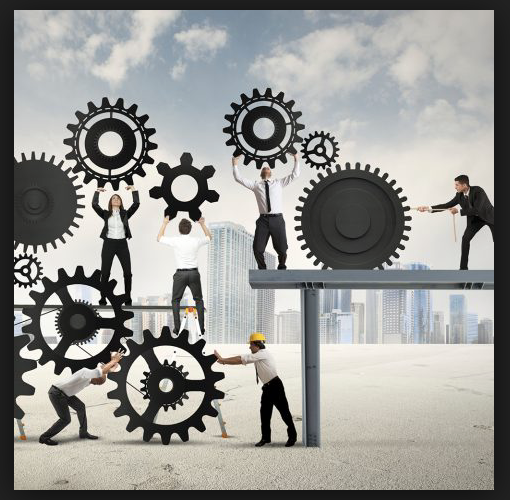 ML + - Thinking
Thinking routine
Most like
Plus what key feature
Minus what key feature
Cautions
Minus does not mean “bad”
Audience comparison points shift
Time changes the comparison points
1. Functional perspective
www.amazing-social.com                    #5CsofSocial
5
What is the value of this kind of thinking?
Simplifies the complex and confusing
Educates
For example:
Explain a pencil to an artist who has never used one
Explain a car to someone who has never seen one
Explain a social media platform to a manager who isn’t familiar or on board with social media
Plus/Minus thinking
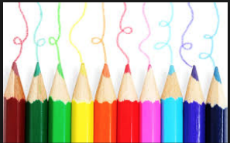 6
ML:  What is the unknown phenomena most like?
Plus:  What added feature makes it different than the known phenomena?

Minus: What missing feature makes it different than the known phenomena?
Plus/Minus thinking:Questions to ask
[Speaker Notes: Regarding the minus component: reiterate that: 1) it does NOT equate to a negative, and 2) it’s not a pro/con type of analysis…the phenomena is most like something PLUS some features and MINUS other features]
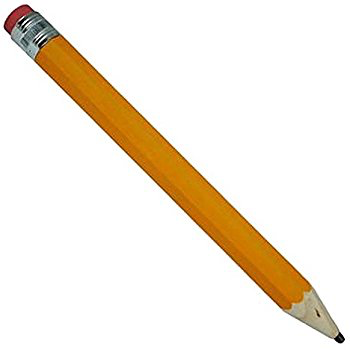 4/4/18
7
Pencil (the word is derived from the Middle English word, pencil, which meant: “artist’s brush”)
A pencil is most like:
“A brush that maintains a constant flow of paint minus all the hassles of managing a color palette and paint mess.”
A pencil is most like…
8
Using the ML + - thinking, how would you describe the following?
Horseless carriage
Mobile phone
Electric car
Other examples
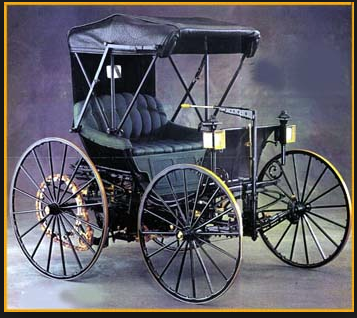 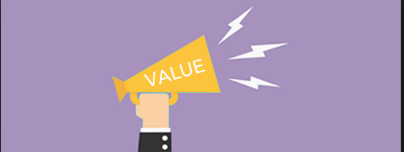 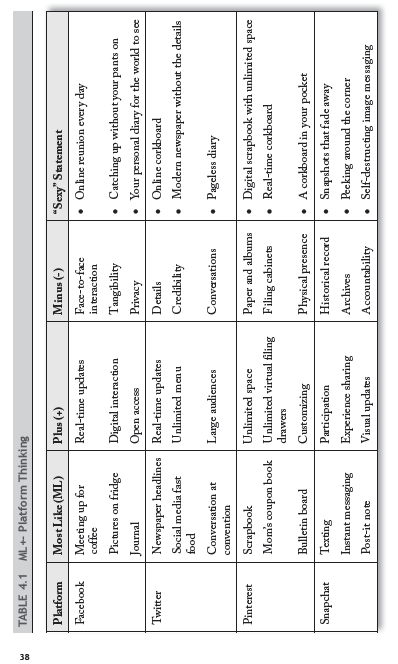 9
www.amazing-social.com                    #5CsofSocial
10
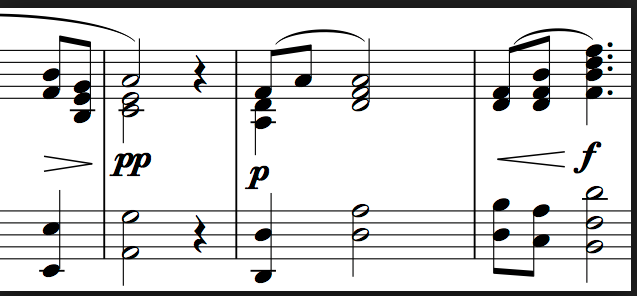 What is it? 
Not an “attribute” 
An attribute is an inherent characteristic or capability
For example: 
notes on a musical score
characteristic of a platform
But “dynamics” 
Dynamics are usage patterns -- how people typically make use of something (or how they play the music)
Example: 
phrasing on a musical score
how people make use of a platform
2. Dynamics perspective
www.amazing-social.com                    #5CsofSocial
11
Time Sensitivity – How important is the timing of the post?
Source Credibility- How important is the credibility of the source making the post?
Receiver Location – How important is the geographic location of the followers?
Category Choice – How important is it to select the right category within the social media platform?
Word Selection – How important are the words chosen in the post?
Image Choice – How important are images in the post?
Information Utility – How important is the utility of the information provided in the post? Is it something followers can use in their life? Is it something they are interested in? 
Emotional Impression – How important is the emotional impression of the post? Does it make followers laugh? Cry?
Audience Size – How important is audience size for the typical user?
Definition of social media dynamics
www.amazing-social.com                    #5CsofSocial
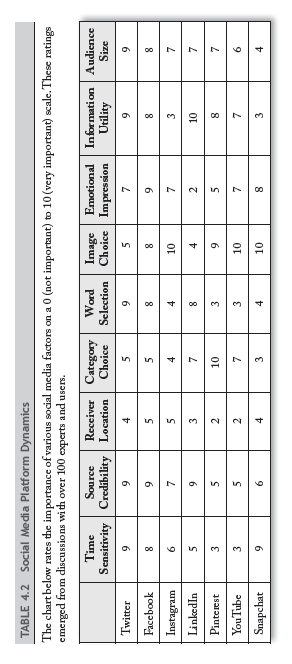 12
www.amazing-social.com                    #5CsofSocial
13
3. Experiential perspective
www.amazing-social.com                    #5CsofSocial
[Speaker Notes: See p. 42-45 for details]
14
“Many people intuitively understand the ‘social’ dimensions of social media, some appreciate the ‘media’ properties of social media, but only a few fully fathom the unique synergistic possibilities and perils of combining social sensibilities with media capabilities.”
—Dr. So What
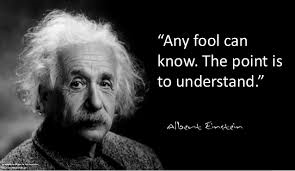 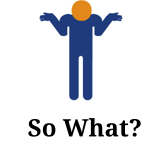 www.amazing-social.com                    #5CsofSocial
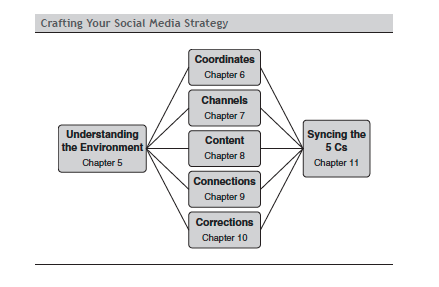 15
www.amazing-social.com                    #5CsofSocial
[Speaker Notes: This slide previews the next section of the book]
16
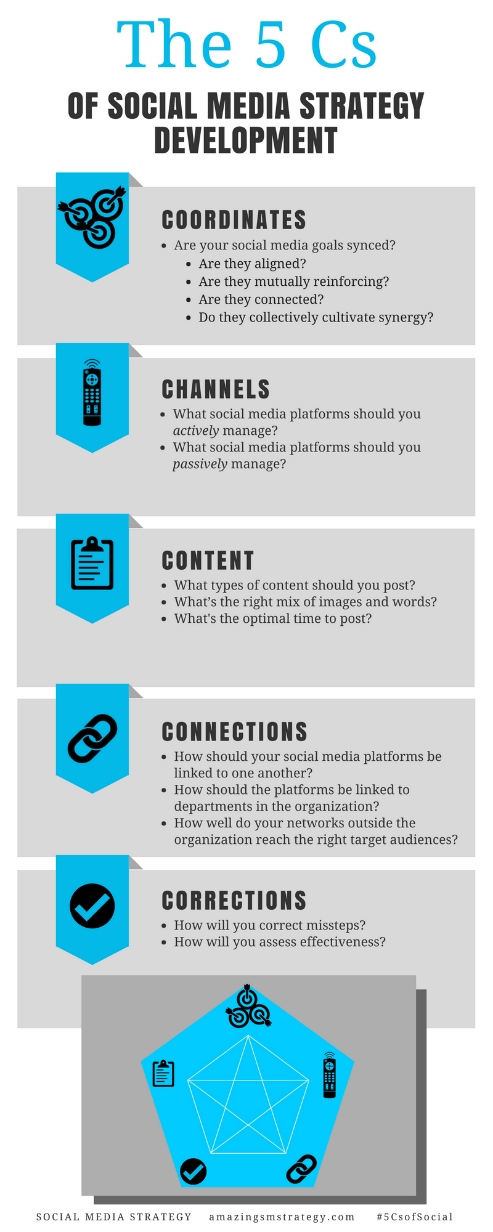 The 5 Cs of Social
www.amazing-social.com                    #5CsofSocial
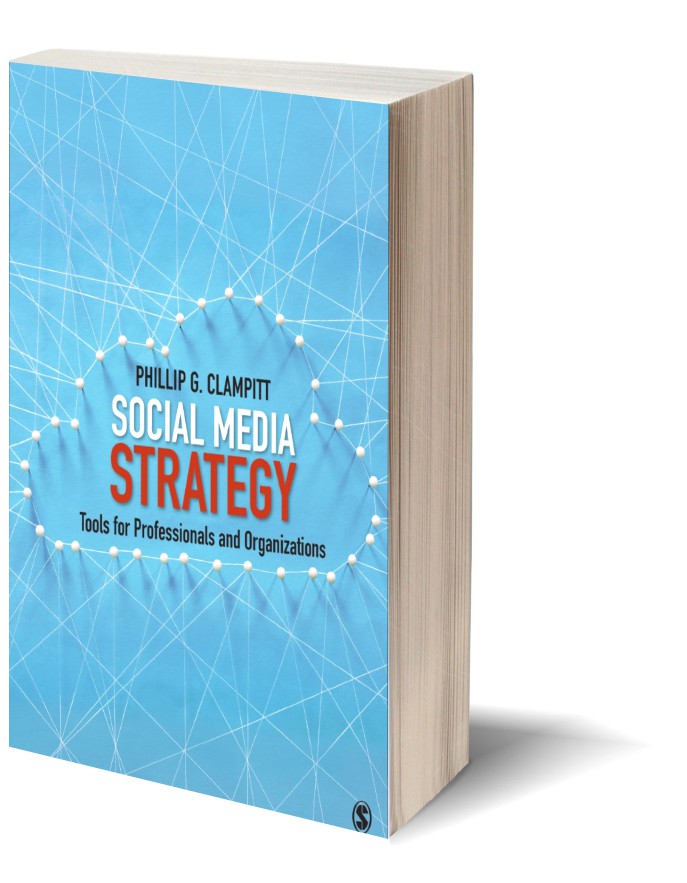 Social Media 
Strategy
Tools for Professionals and Organizations
#5CsofSocial
www.amazing-social.com                    #5CsofSocial
17